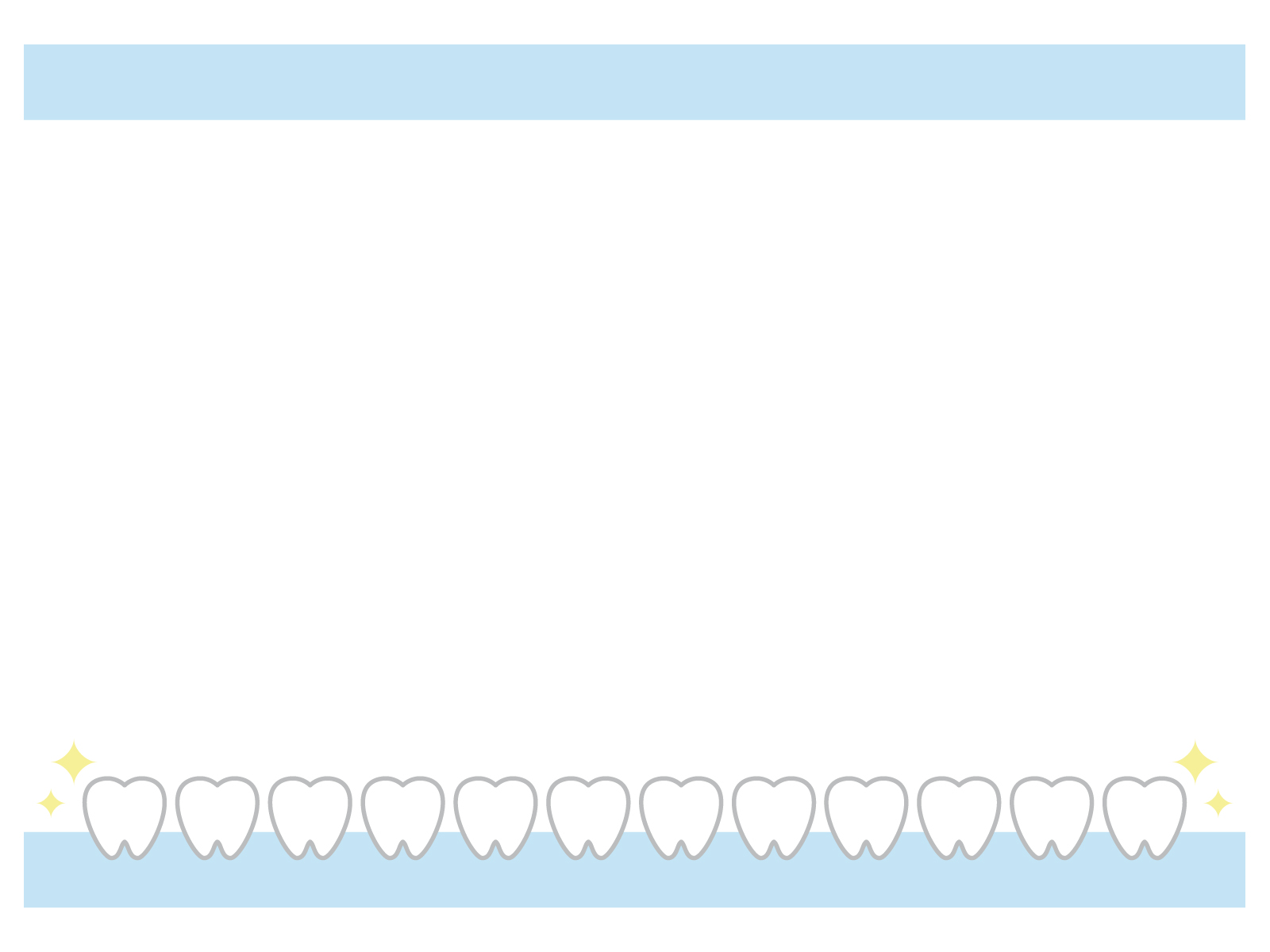 販売品　割引キャンペーン
デイケアとナイトケアで効果的にむし歯を予防！フッ素ケアセット　クリンプロ　＋フッ素洗口剤　通常2193円→1800円（税込）販売品　全品50円引き※　バラ売り歯間ブラシとバラ売りウルトラフロス、テぺシリーズ対象外歯磨き粉（歯磨剤）全品100円引き　　　歯ブラシ１箱(20本入り)→1300円引き※　要予約　キャンペーン期間中、購入予約の方対象
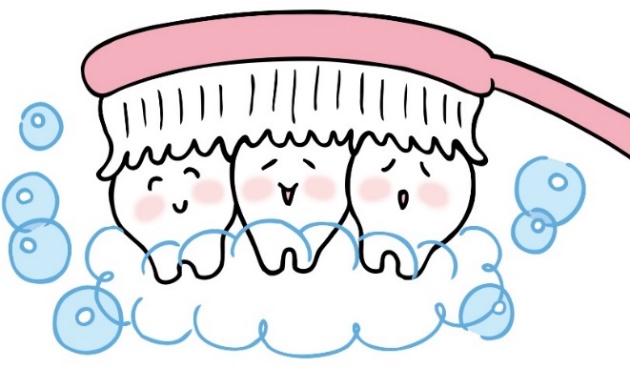 6/1（木）　～　6/30（金）
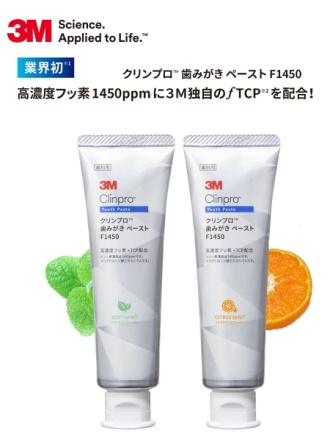 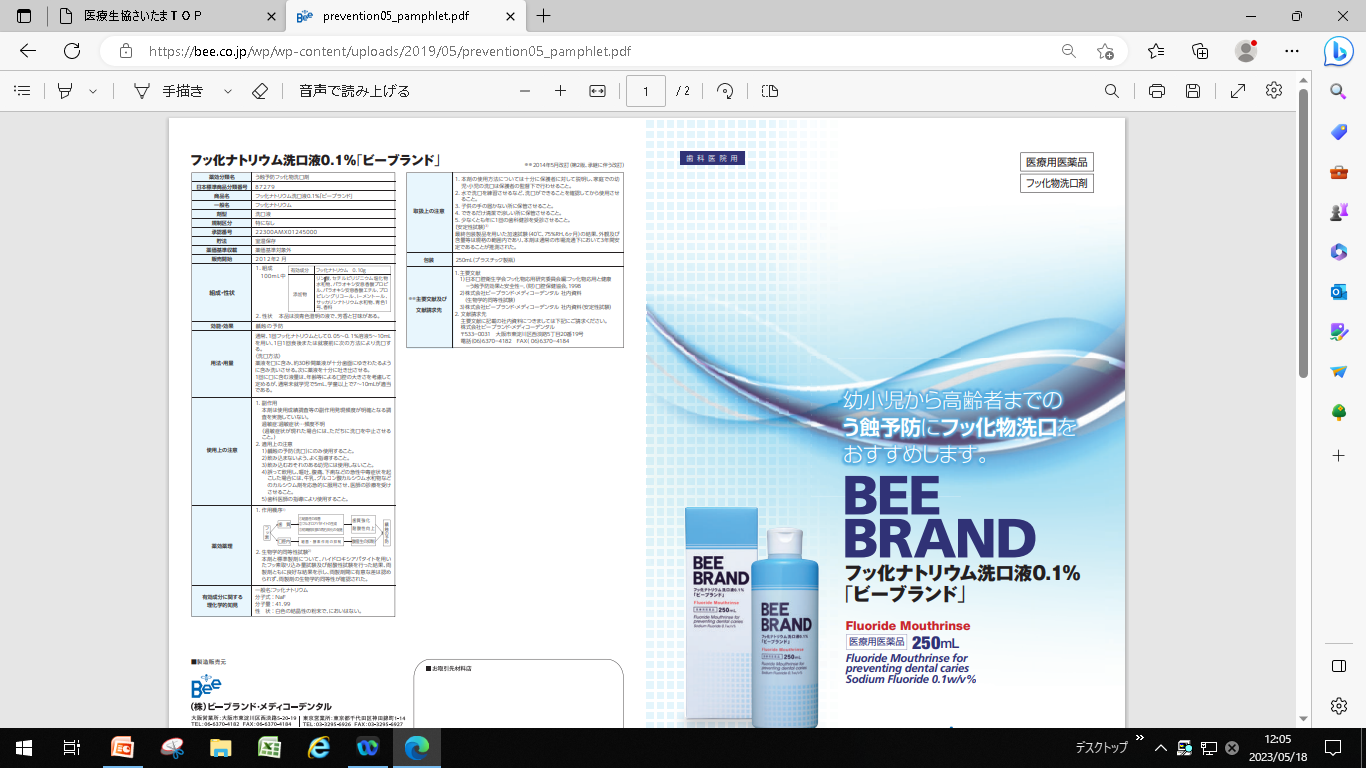 フッ素ケアセットト
　クリンプロ　　ビーブランド
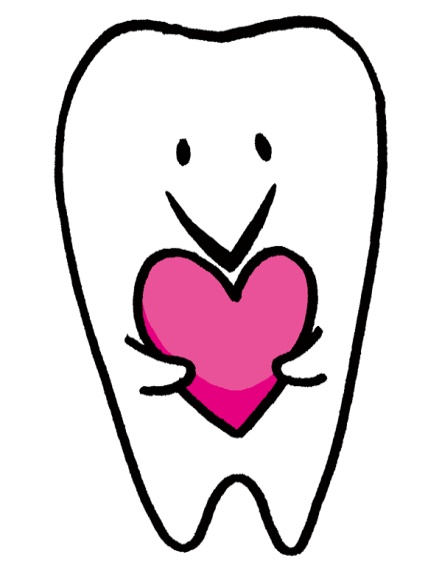 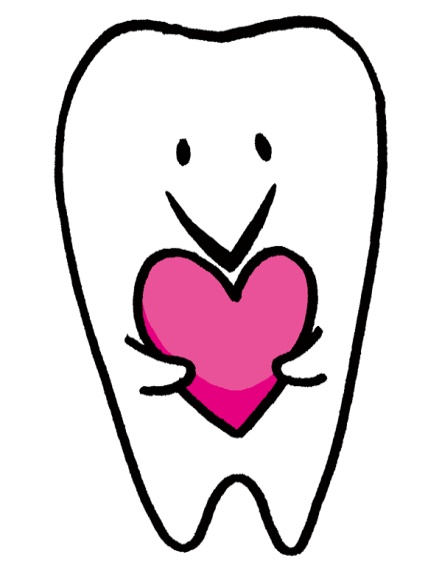 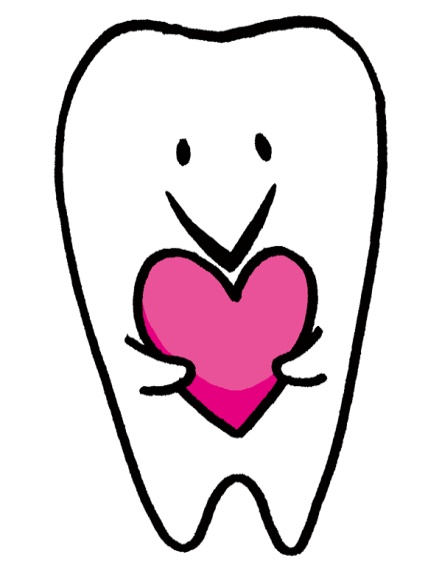